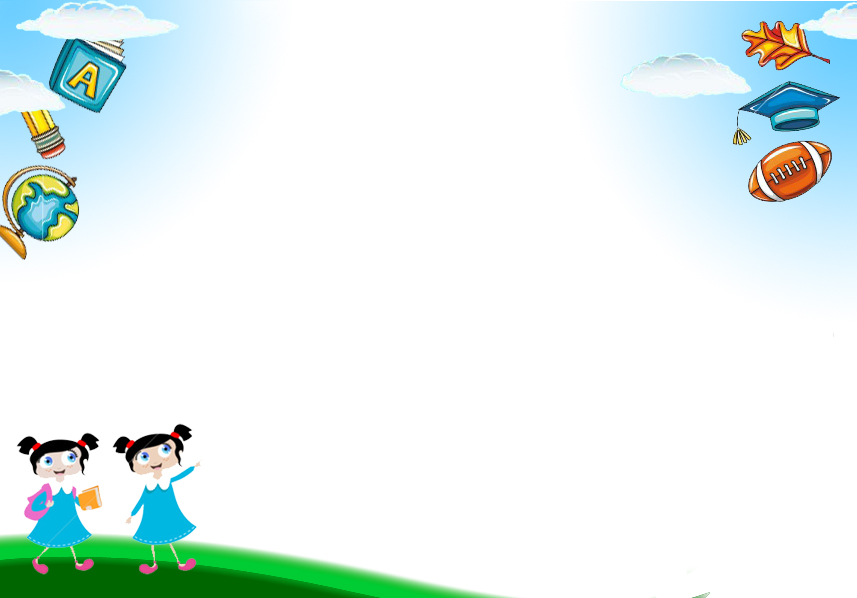 TRƯỜNG TIỂU HỌC GIANG BIÊN
TOÁN
PHÉP CỘNG CÁC SỐ TRONG PHẠM VI 10 000
PPCT: 88
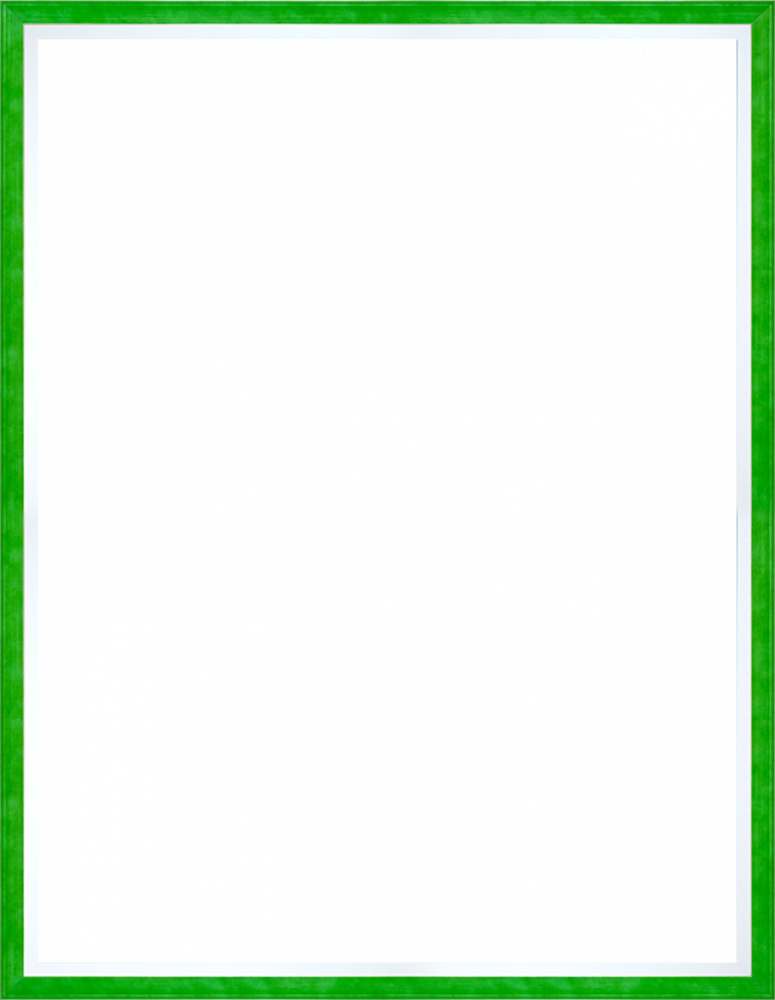 I. YÊU CẦU CẦN ĐẠT
1. Kiến thức, kỹ năng:
- Biết cộng các số trong phạm vi 10000 (bao gồm đặt tính và tính đúng). Biết giải bài toán có lời văn (có phép cộng các số trong phạm vi 10 000).
- Vận dụng bài học để thực hành luyện tập các dạng toán có liên quan.
2. Phẩm chất, năng lực:
- HS có cơ hội phát triển phẩm chất: chăm chỉ: trung thực: ngay thẳng trong học tập.
 - HS có cơ hội hình thành và phát triển năng lực chung như: năng lực tự chủ và tự học, giao tiếp và hợp tác, giải quyết vấn đề và sáng tạo, năng lực tính toán.
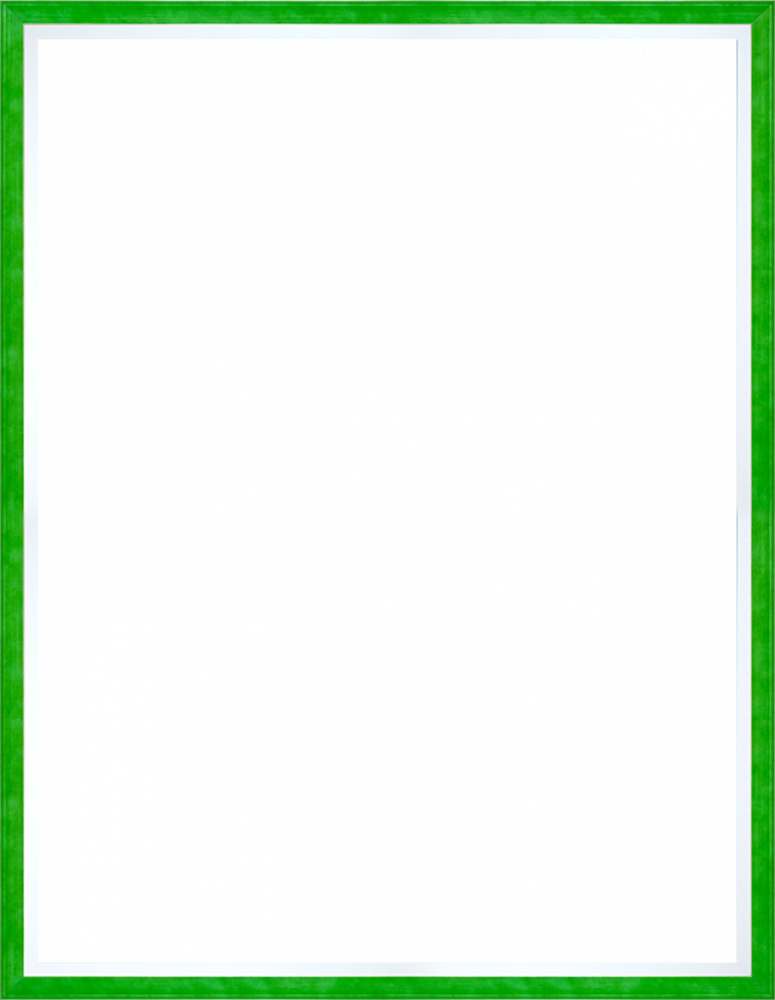 II. ĐỒ DÙNG DẠY HỌC
1. Giáo viên:
- SGK Toán lớp 3, bài giảng power point, máy tính, phần mềm zavi.
2. Học sinh:
- SGK Toán lớp 3, Vở Toán, bút mực, bút chì, thước kẻ, điện thoại hoặc máy tính.
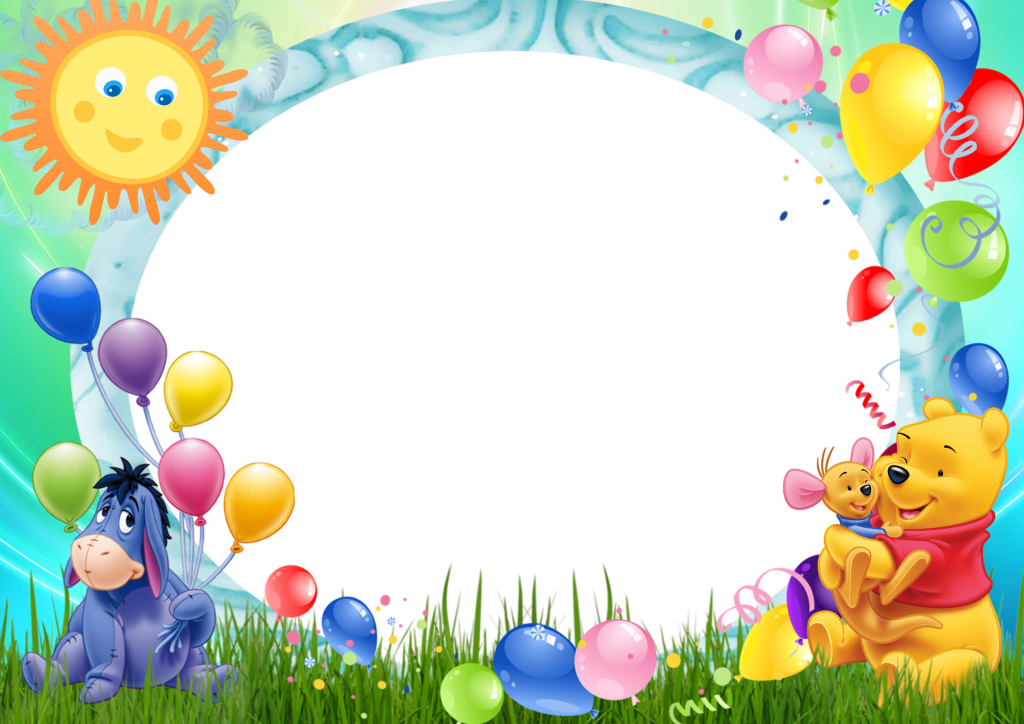 III. CÁC HOẠT ĐỘNG 
DẠY HỌC
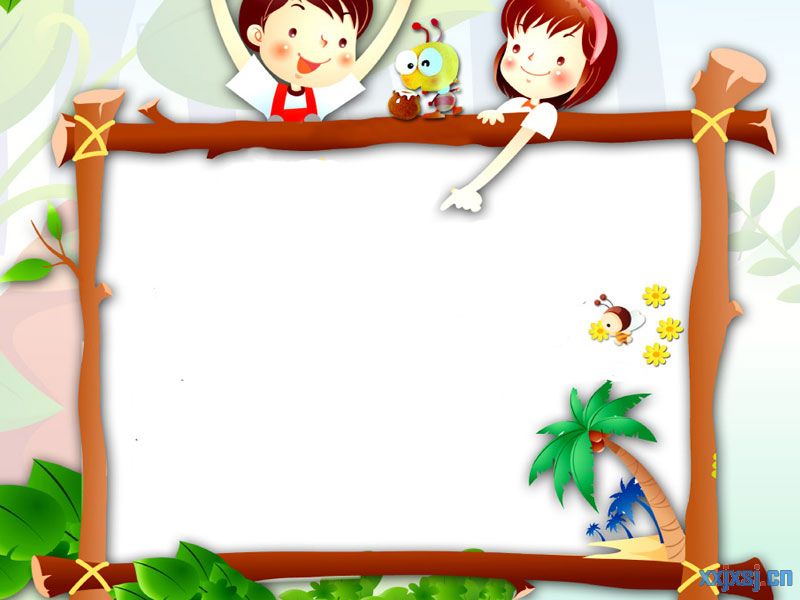 KHỞI ĐỘNG
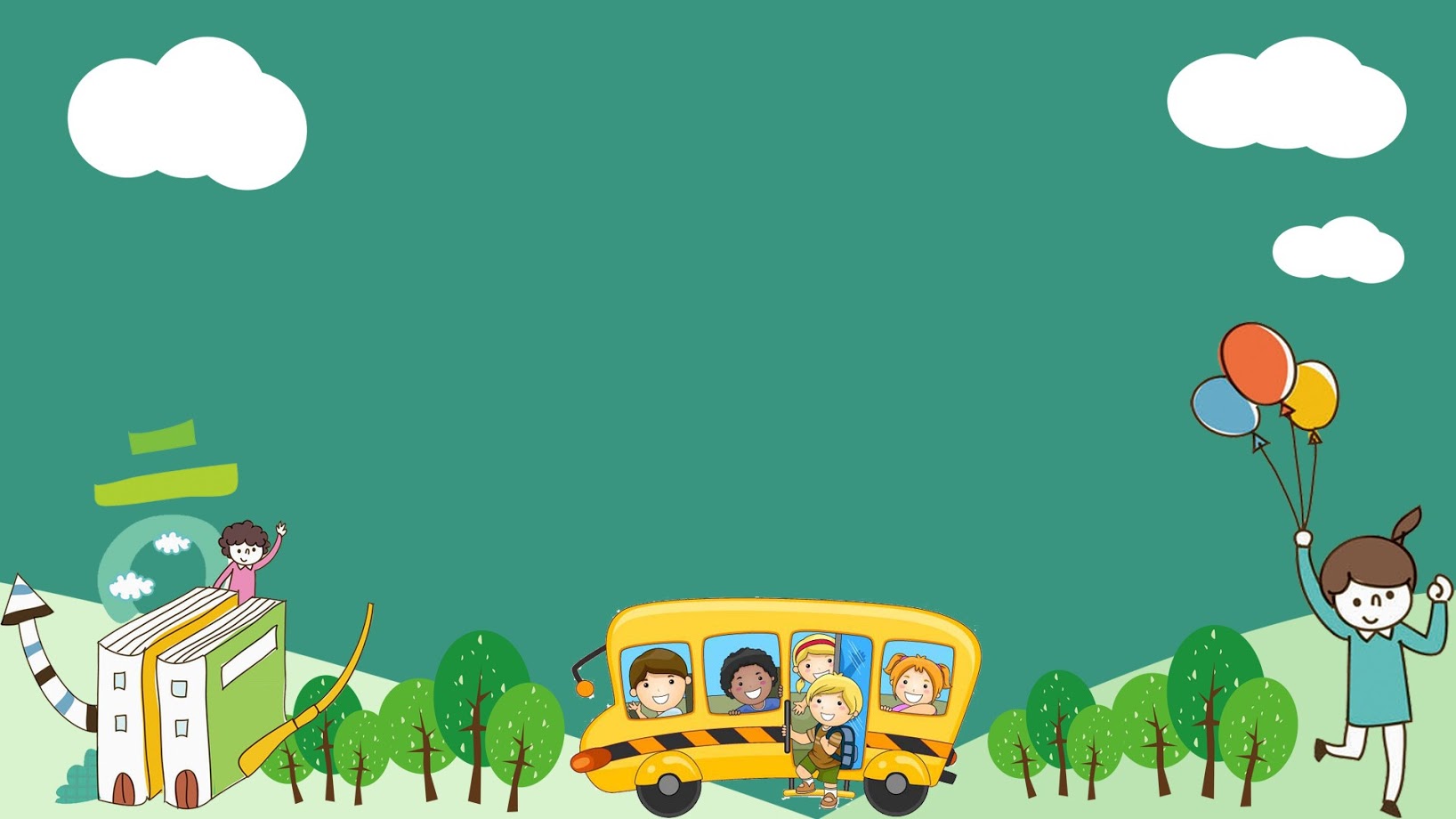 So sánh các số sau
2305
>
2305
4567
6062
<
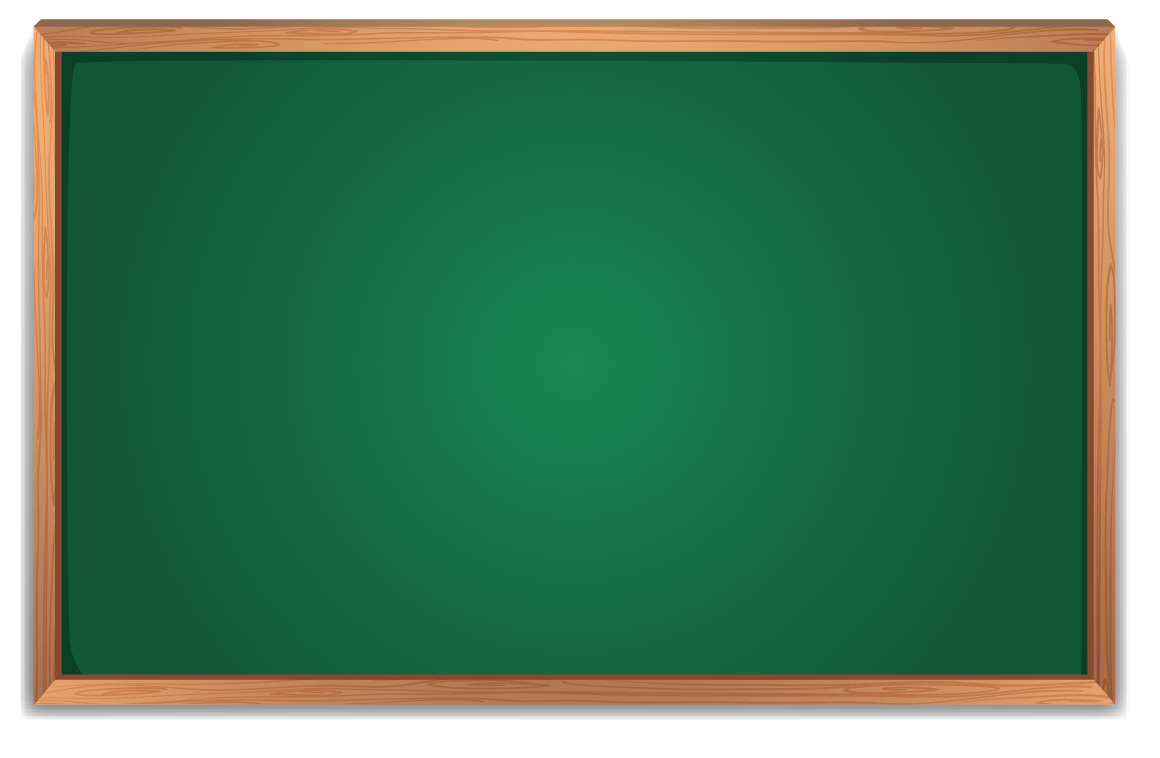 Tuần 20
Toán
Phép cộng các số trong phạm vi 10 000
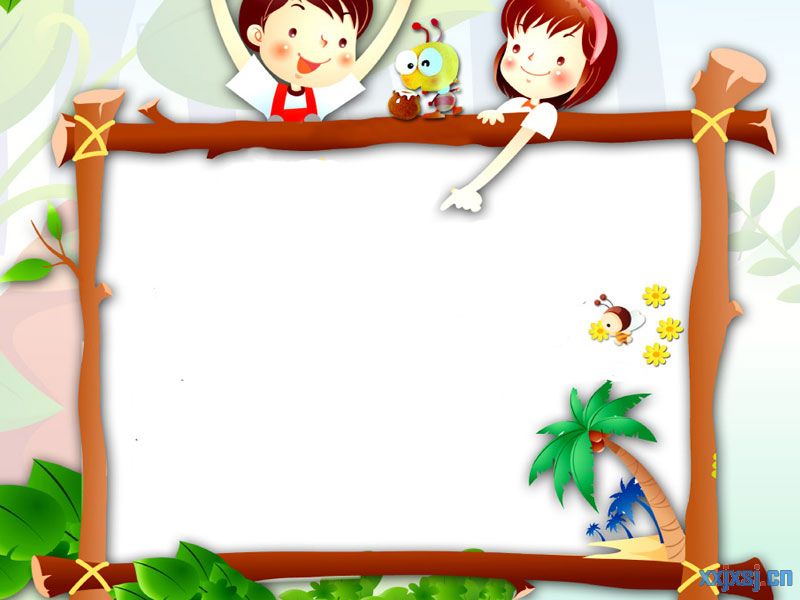 KHÁM PHÁ
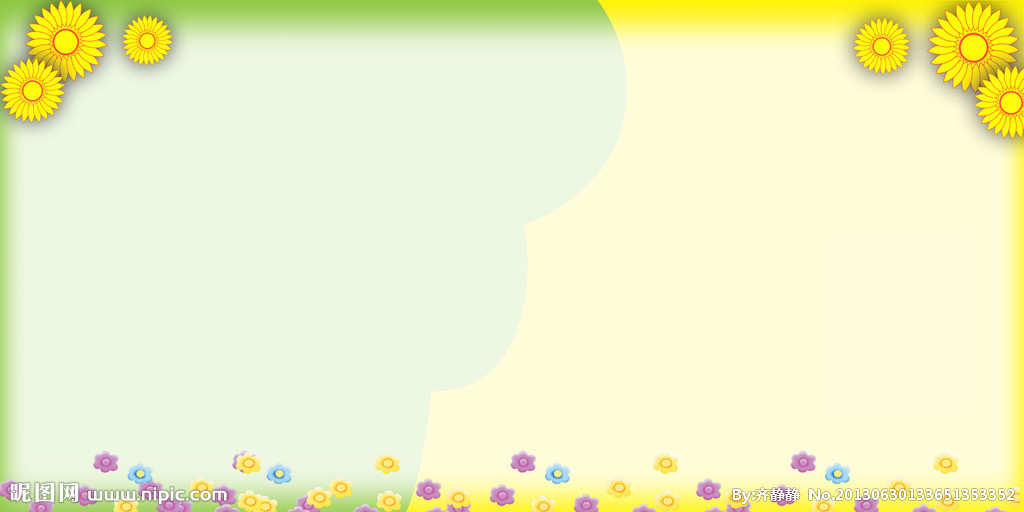 Thứ ba ngày 19 tháng 1 năm 2022
Toán
Phép cộng các số trong phạm vi 10 000
3526 + 2759 = ?
6 cộng 9 bằng 15, viết 5 nhớ 1.
3526
+
2759
2 cộng 5 bằng 7, thêm 1 bằng 8, viết 8.
5
8
6
2
5 cộng 7 bằng 12, viết 2 nhớ 1.
3 cộng 2 bằng 5, thêm 1 bằng 6, viết 6.
3526 + 2759 = 6285
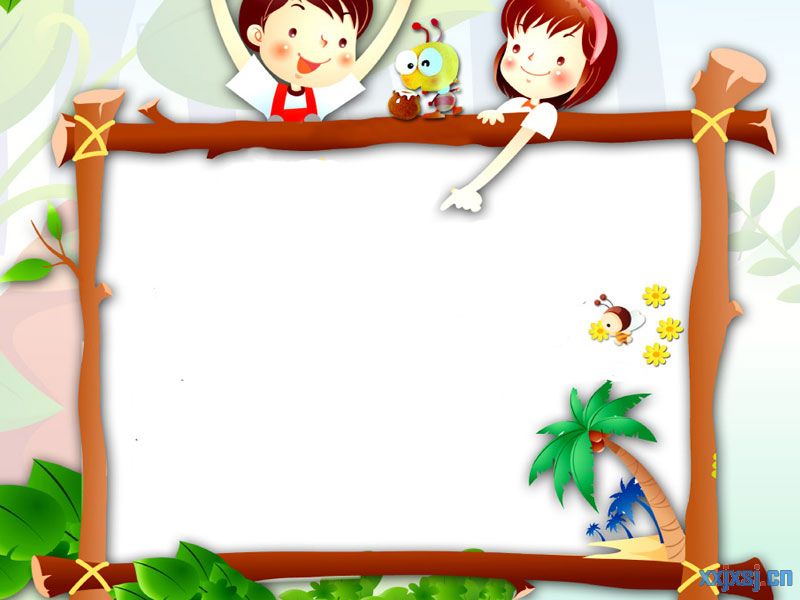 Thực hành
 luyện tập
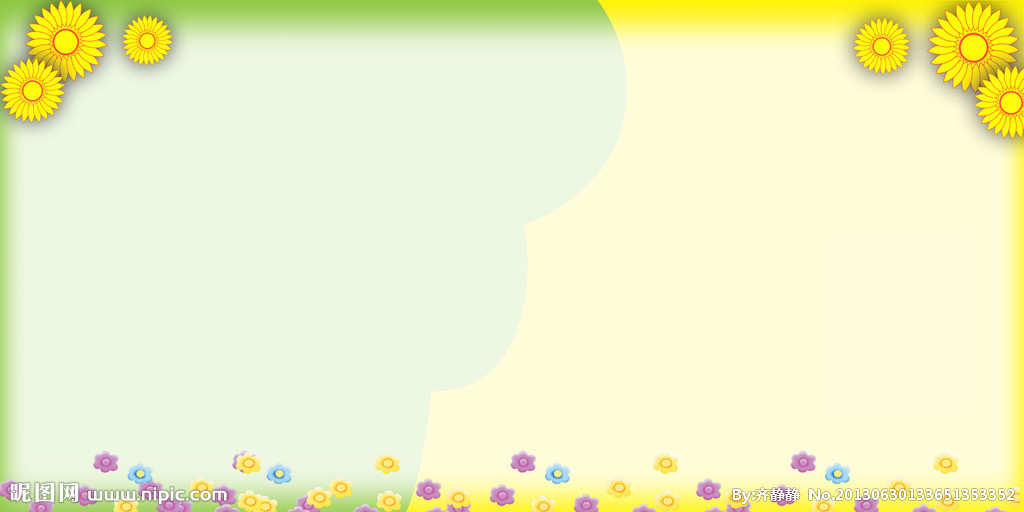 Toán
Phép cộng các số trong phạm vi 10 000
Bài 1: Tính
4507
2568
8425
  618
7915
1346
5341
1488
+
+
+
+
7075
6829
9261
9043
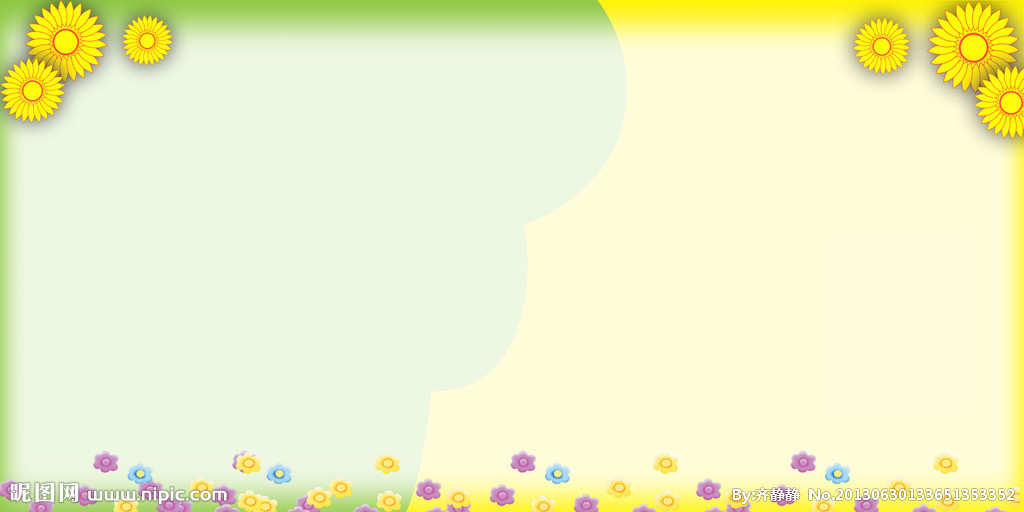 Toán
Phép cộng các số trong phạm vi 10 000
Bài 2: Đặt tính rồi tính
b)
5716 + 1749
707 + 5857
5716
1749
707
5857
+
+
7465
6564
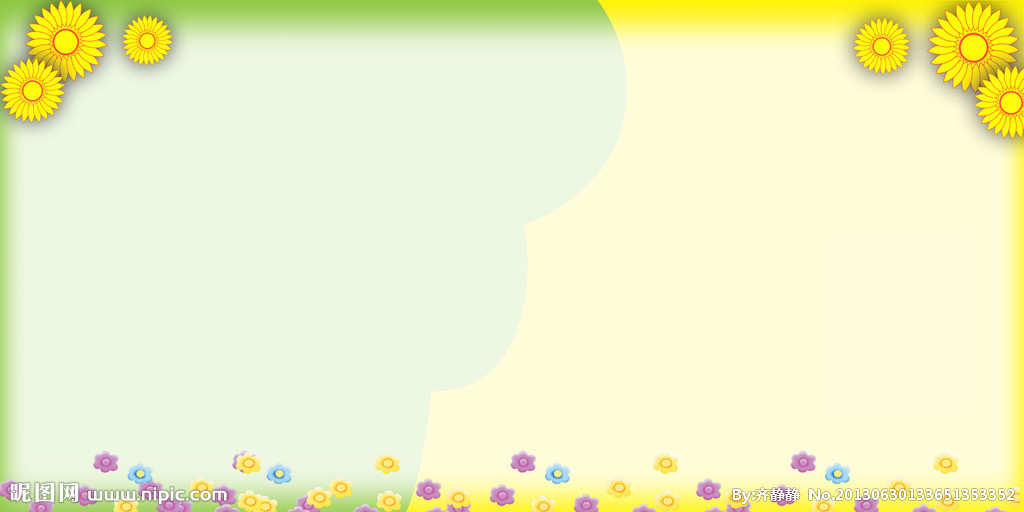 Toán
Phép cộng các số trong phạm vi 10 000
Bài 3: Đội Một trồng được 3680 cây, đội Hai trồng được 4220 cây. Hỏi cả hai đội trồng được bao nhiêu cây?
Tóm tắt :
Đội Một :
3 680 cây
cây
?
Đội Hai :
4 220 cây
Bài giải
Số cây cả hai đội trồng được là:
4220 + 3680 = 7900 (cây)
            Đáp số: 7900 cây
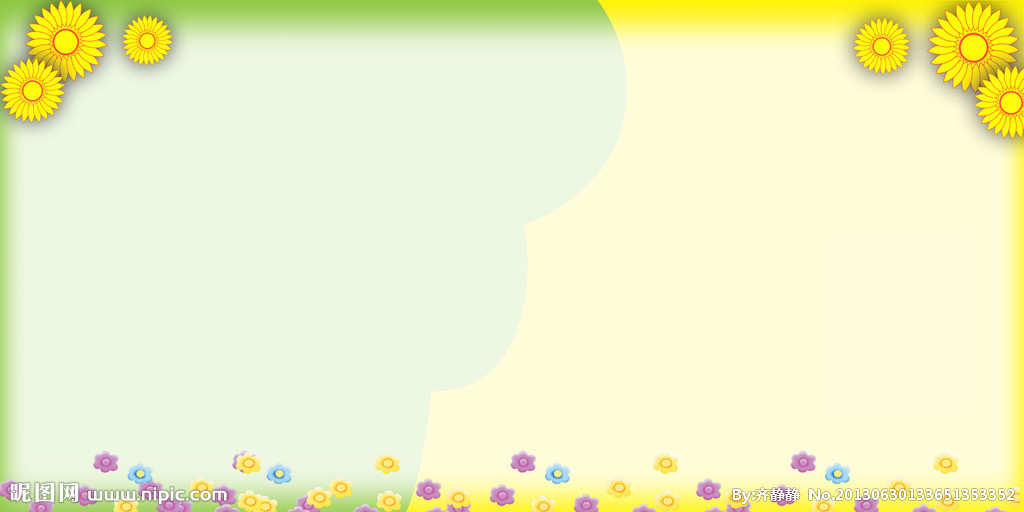 Toán
Phép cộng các số trong phạm vi 10 000
Bài 1: Tính nhẩm ( trang 103)
4000 + 3000
Nhẩm: 4nghìn + 3nghìn = 7 nghìn
Vậy 4000 + 3000 = 7000
9000
4000 + 5000 =
10 000
8000 + 2000 =
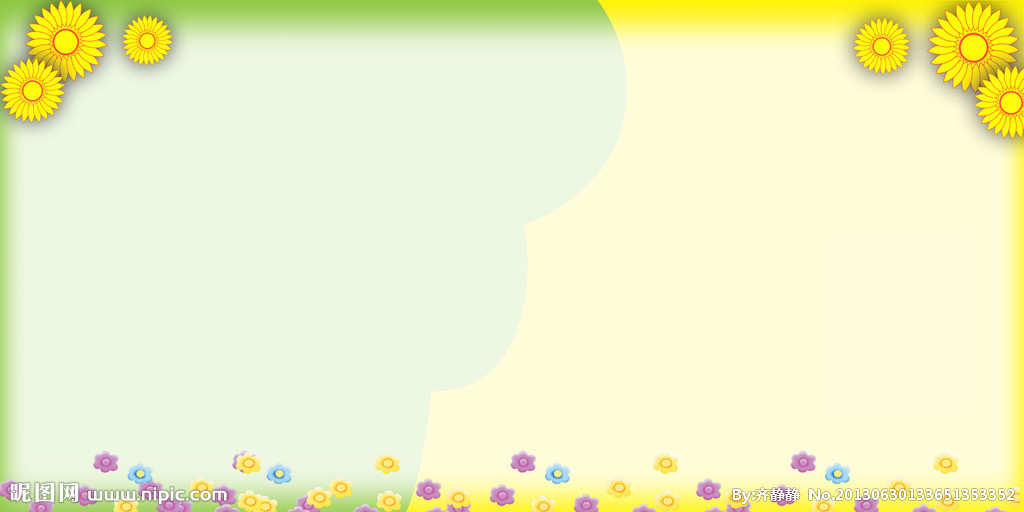 Toán
Phép cộng các số trong phạm vi 10 000
Bài 2: Tính nhẩm ( theo mẫu)( trang 103)
6500
6000 + 500 =
4300
300 + 4000 =
600 + 5000 =
5600
7800
7000 + 800 =
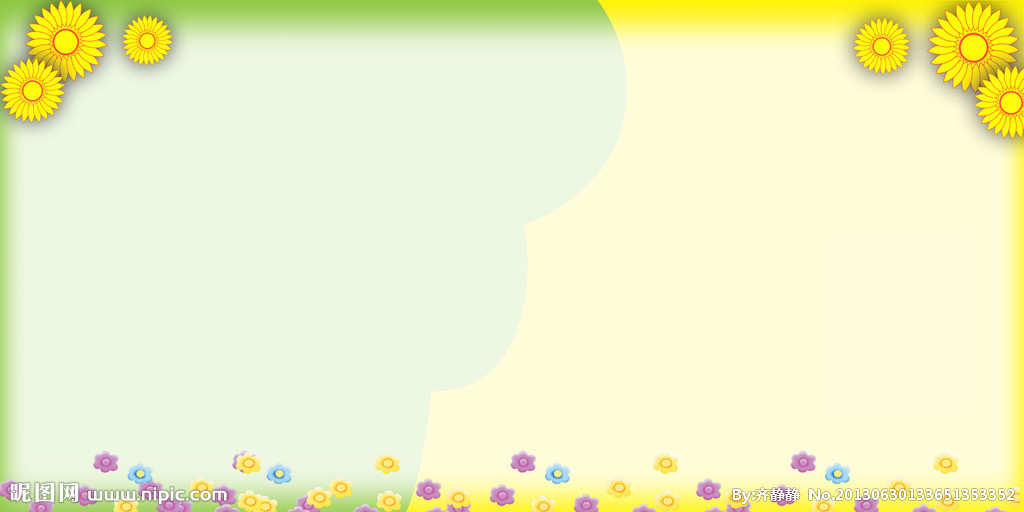 Toán
Phép cộng các số trong phạm vi 10 000
Bài 3: Đặt tính rồi tính (trang 103)
b)
4827 + 2634
805+ 6475
4827
2634
805
6475
+
+
7461
7280
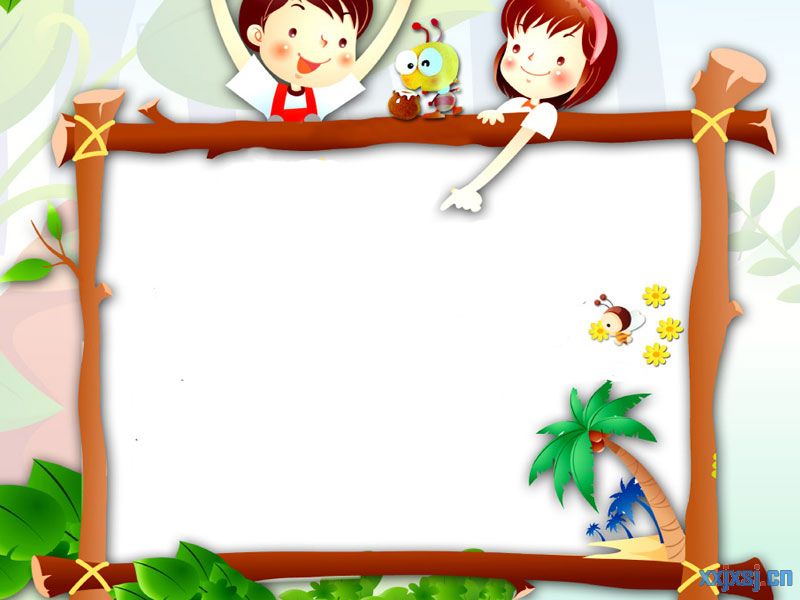 Vận dụng
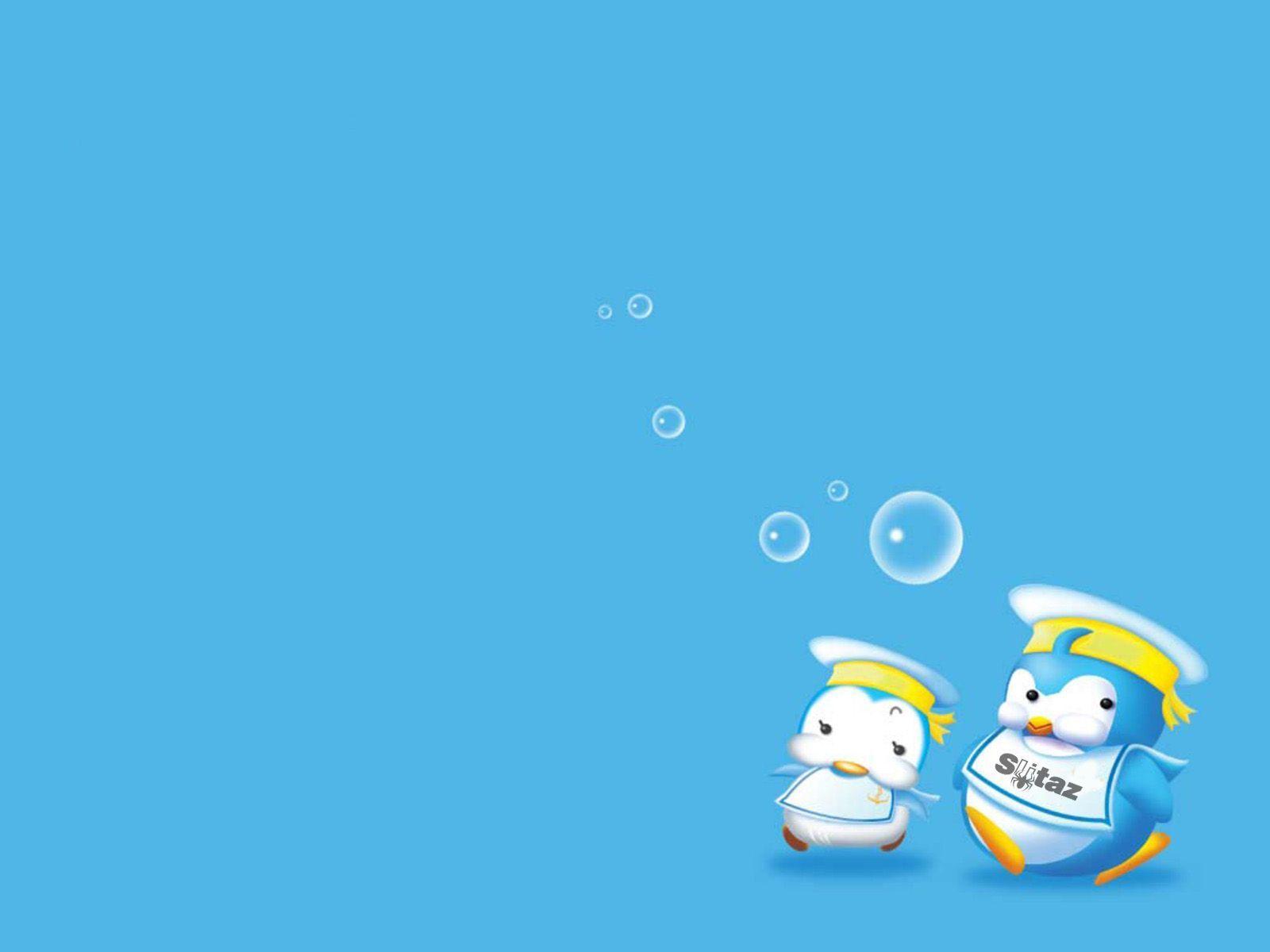 Trò chơi :Ai nhanh ai đúng
2545
  4238
500
  2000
+
+
Đ
7500
Đ
6783
Khi thực hiện phép cộng các số trong phạm vi 10000 ta thực hiện tính từ trái qua phải
Đ
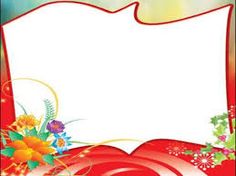 Dặn dò
Về nhà xem lại bài.
Chuẩn bị bài: Phép trừ các số trong phạm vi 10000
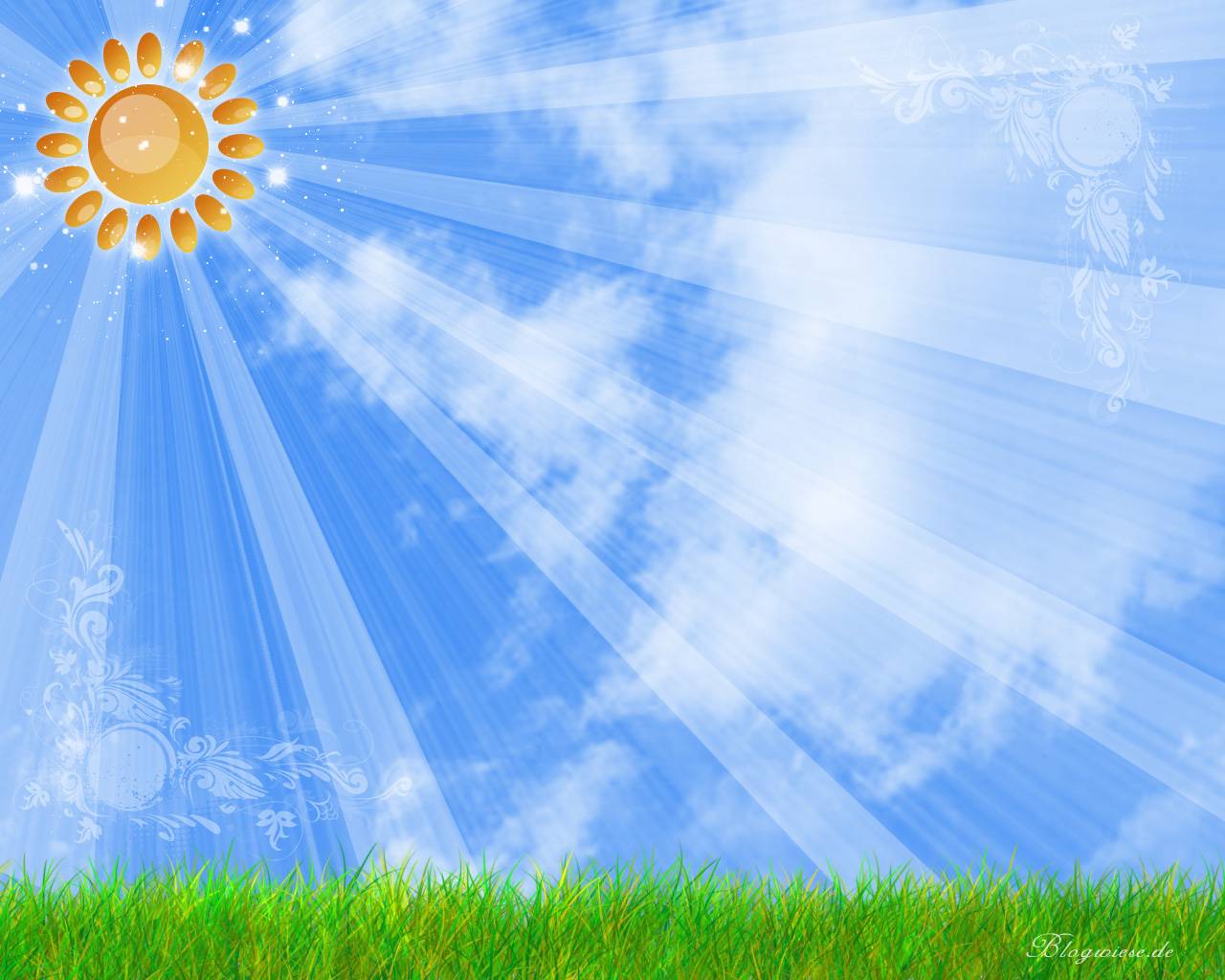 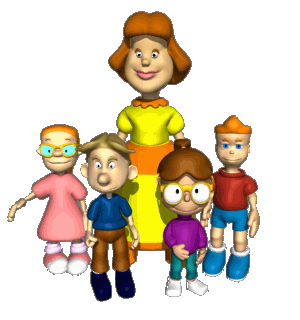 CHÀO CÁC EM !